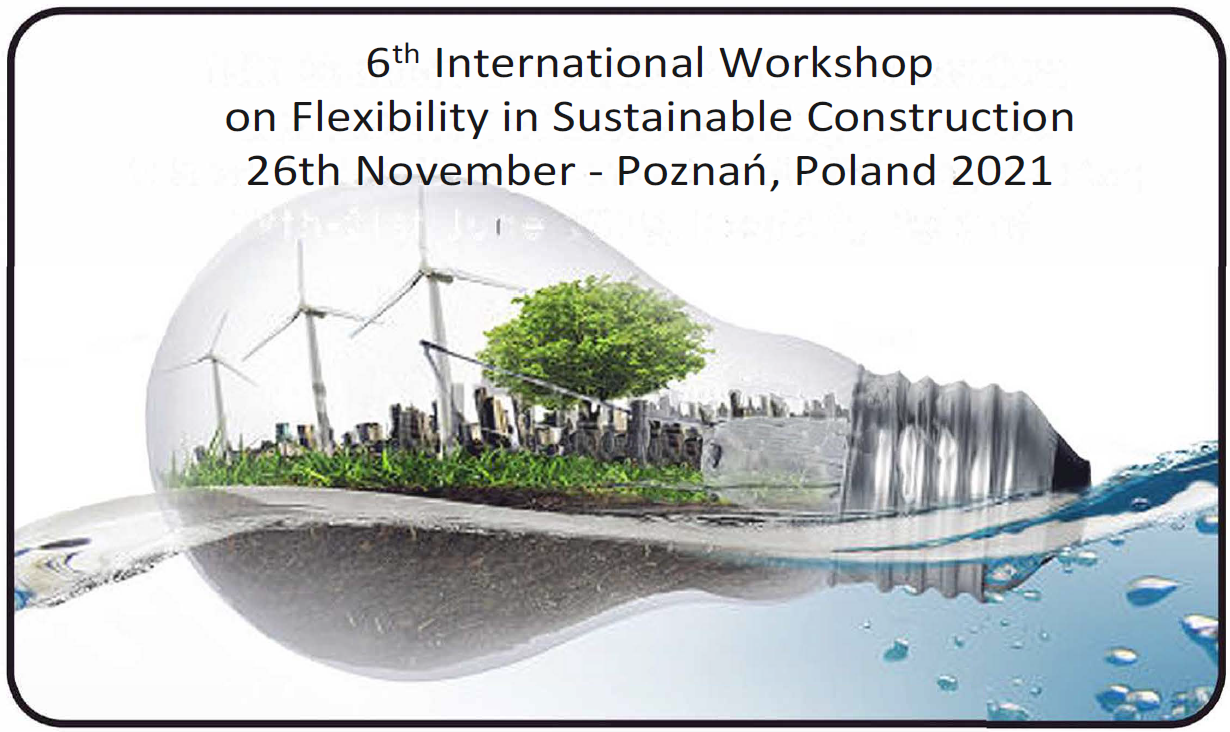 Title of Poster
First Name, Last Name
University/ Division/Institute
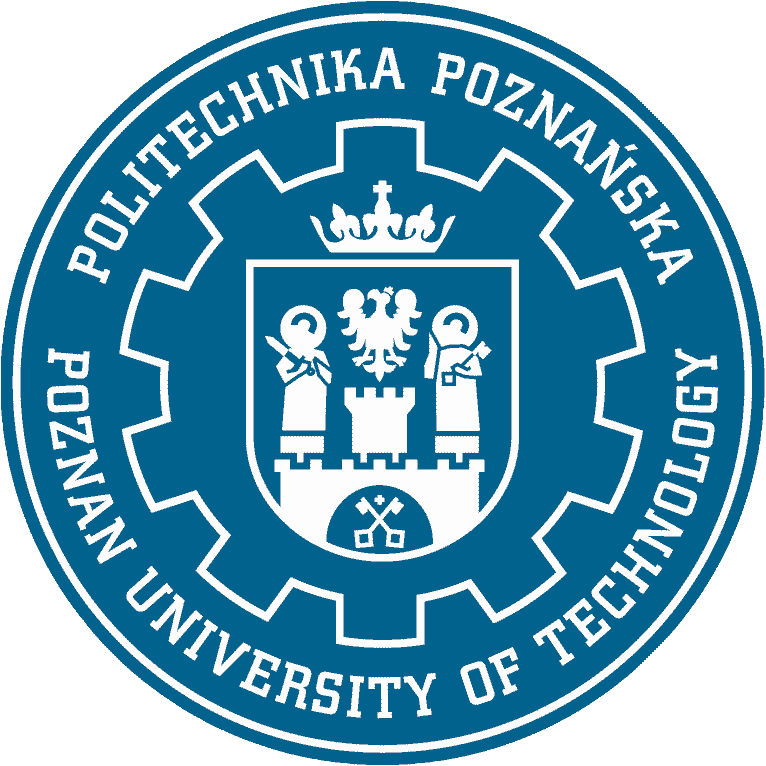 FACEM 2021
Introduction
Put your text here
Case study/ studies
Methods and  Tools
Abstract
Methodology
Put your text here
Put your text here
Put your text here
Put your text here
Results
Put your text here
Conclusion
Put your text here
Acknowledgments
Put your text here  your text here  your text here your text here your text here your text here your text here your text here  your text here your text here your text here your text here your text here your